Figure 1. Identification of AES subdivisions and tracer injections of BDA into these cortical subdivisions. The extent ...
Cereb Cortex, Volume 19, Issue 12, December 2009, Pages 2902–2915, https://doi.org/10.1093/cercor/bhp060
The content of this slide may be subject to copyright: please see the slide notes for details.
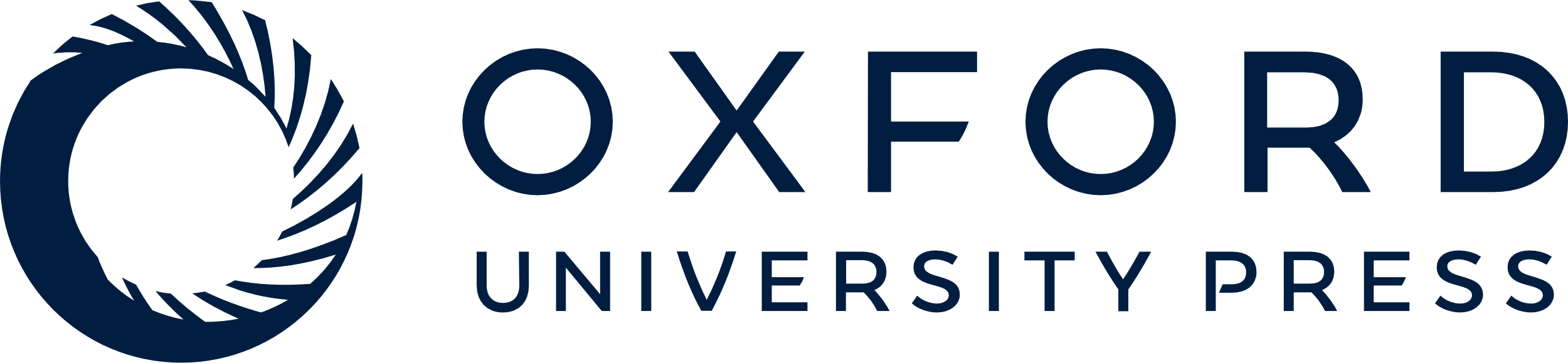 [Speaker Notes: Figure 1. Identification of AES subdivisions and tracer injections of BDA into these cortical subdivisions. The extent and boundaries of FAES, AEV and SIV subdivisions (A, B) were electrophysiologically identified (C–E). Auditory search stimuli included broadband (20–20,000 Hz) noise bursts, clicks, claps and whistles (C), visual search stimuli consisted of a moving or flashed light (D) and somatosensory search stimuli consisted of mechanical taps, manual compression of the skin and rotation of joints (E). Once the AES subdivisions were delineated, a small injection of BDA was made in the middle area of the corresponding mapped cortical subdivision (solid circles in F–H). Drawings at the top right corner in (F–H) indicate the location of the injection sites into FAES (F), AEV (G), and SIV (H) shown in the same images at the top left corner. Circles in B indicate the electrophysiologically mapped areas in each cortical subdivision.


Unless provided in the caption above, the following copyright applies to the content of this slide: © The Author 2009. Published by Oxford University Press. All rights reserved. For permissions, please e-mail: journals.permissions@oxfordjournals.org]